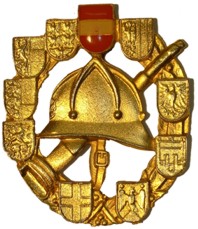 Formulieren und Geben von Befehlen
Beispiel BE 6A
Geben Sie der Löschgruppe 1 : 8 des HLF-2 den Befehl:
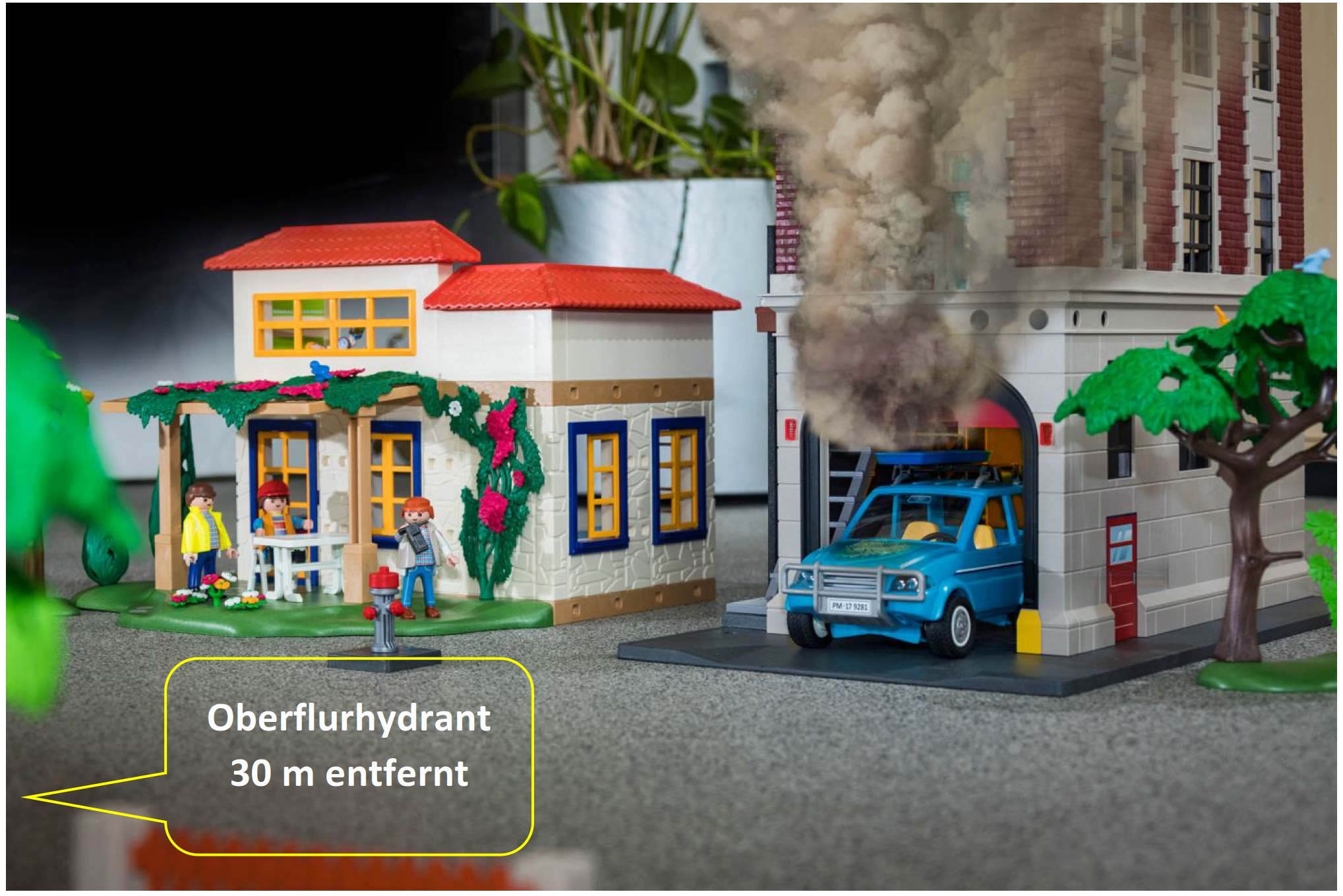 Lösung
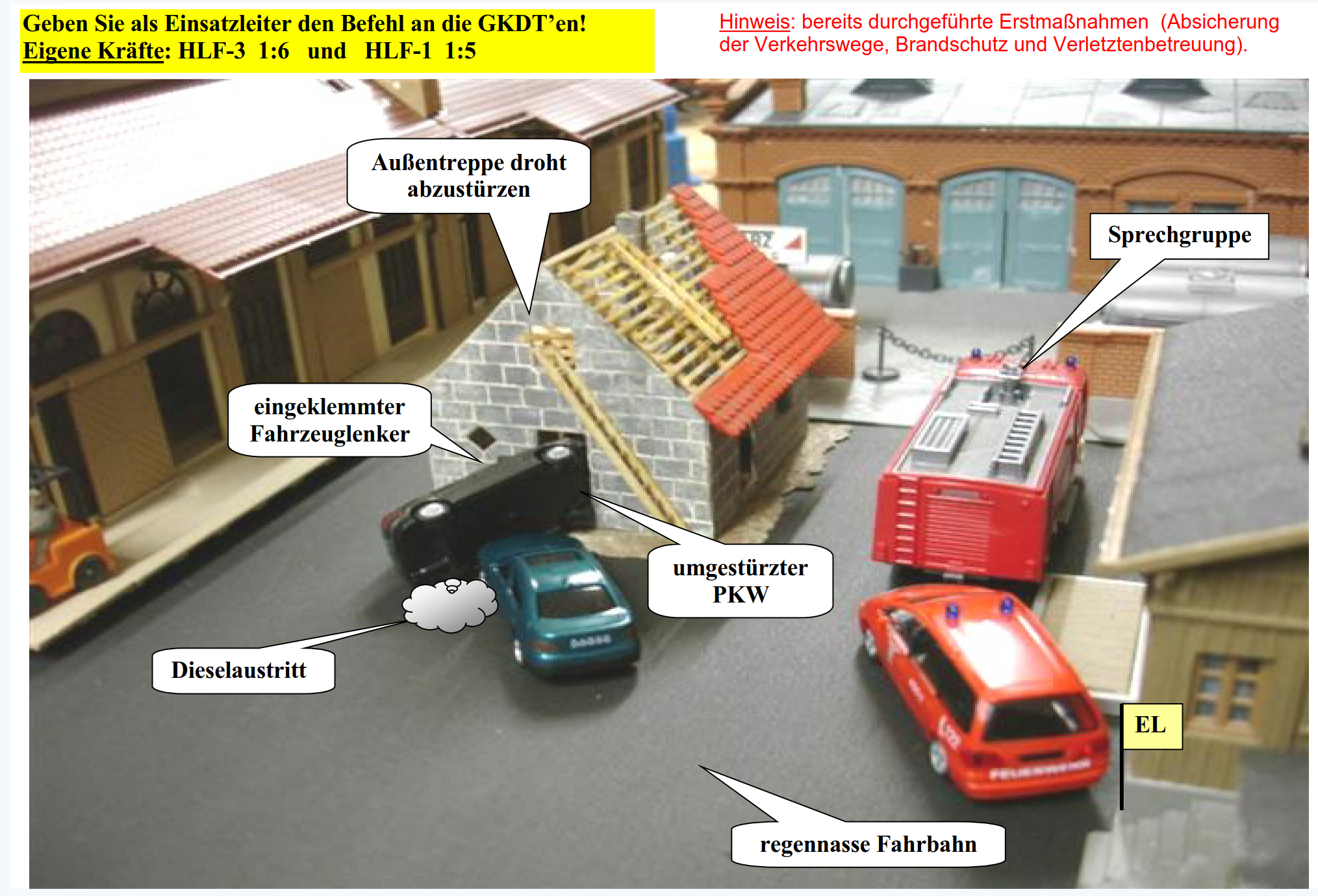 [Speaker Notes: Quelle: Brandaus 6/2008]
Lösung: Befehl an die Gruppenkommandanten
„Wiederholen – Durchführen“